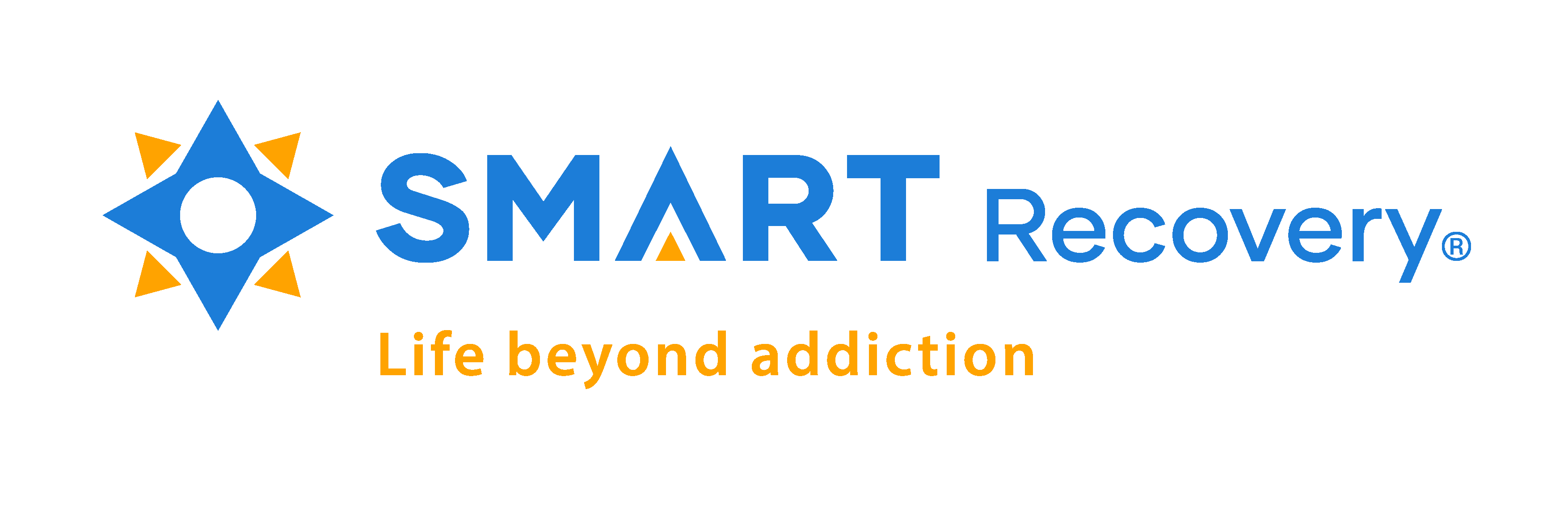 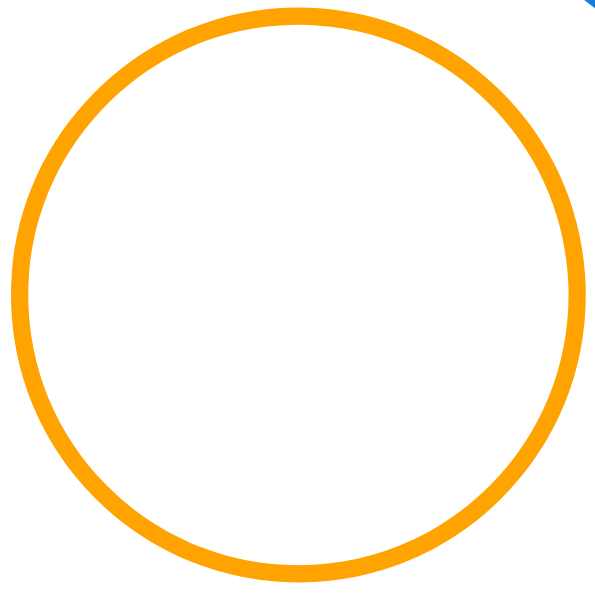 Welcome
Our meeting will begin shortly
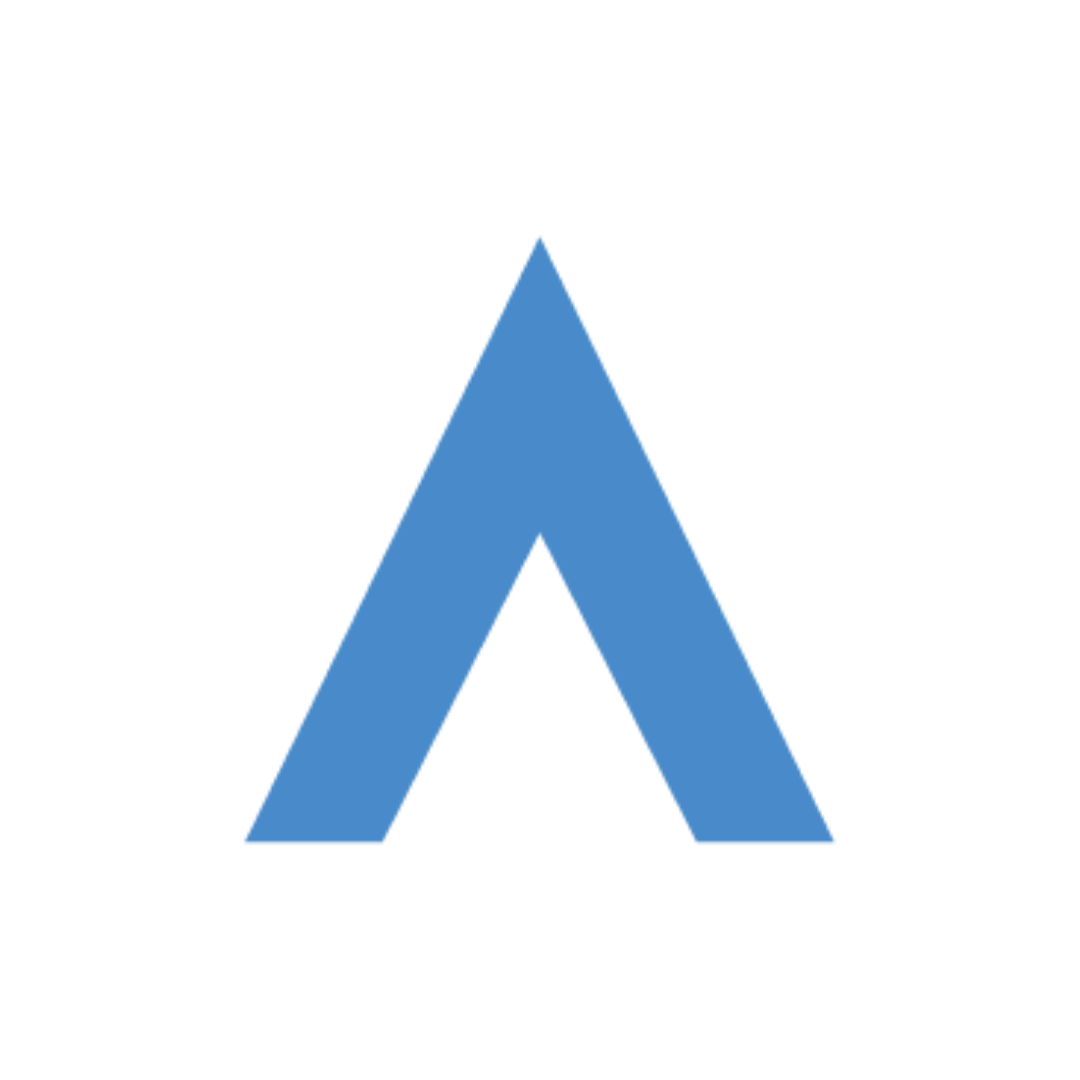 SMART Meeting Agenda
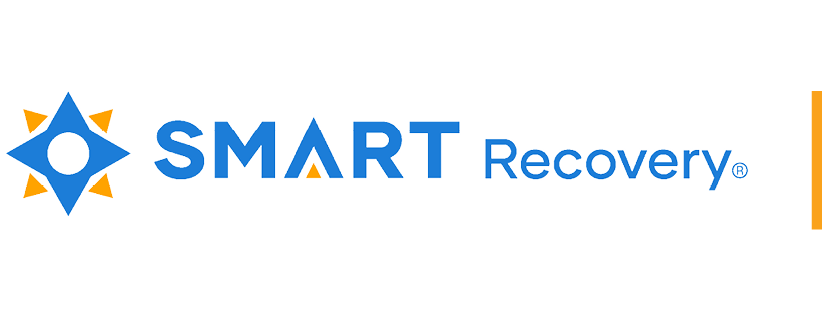 Introduction
SMART Meeting Guidelines
Check-in
Agenda setting
Discussion and Tools application
Check out
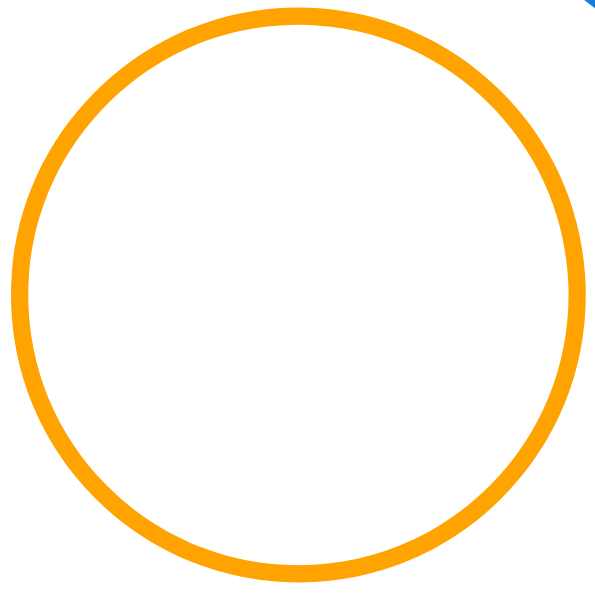 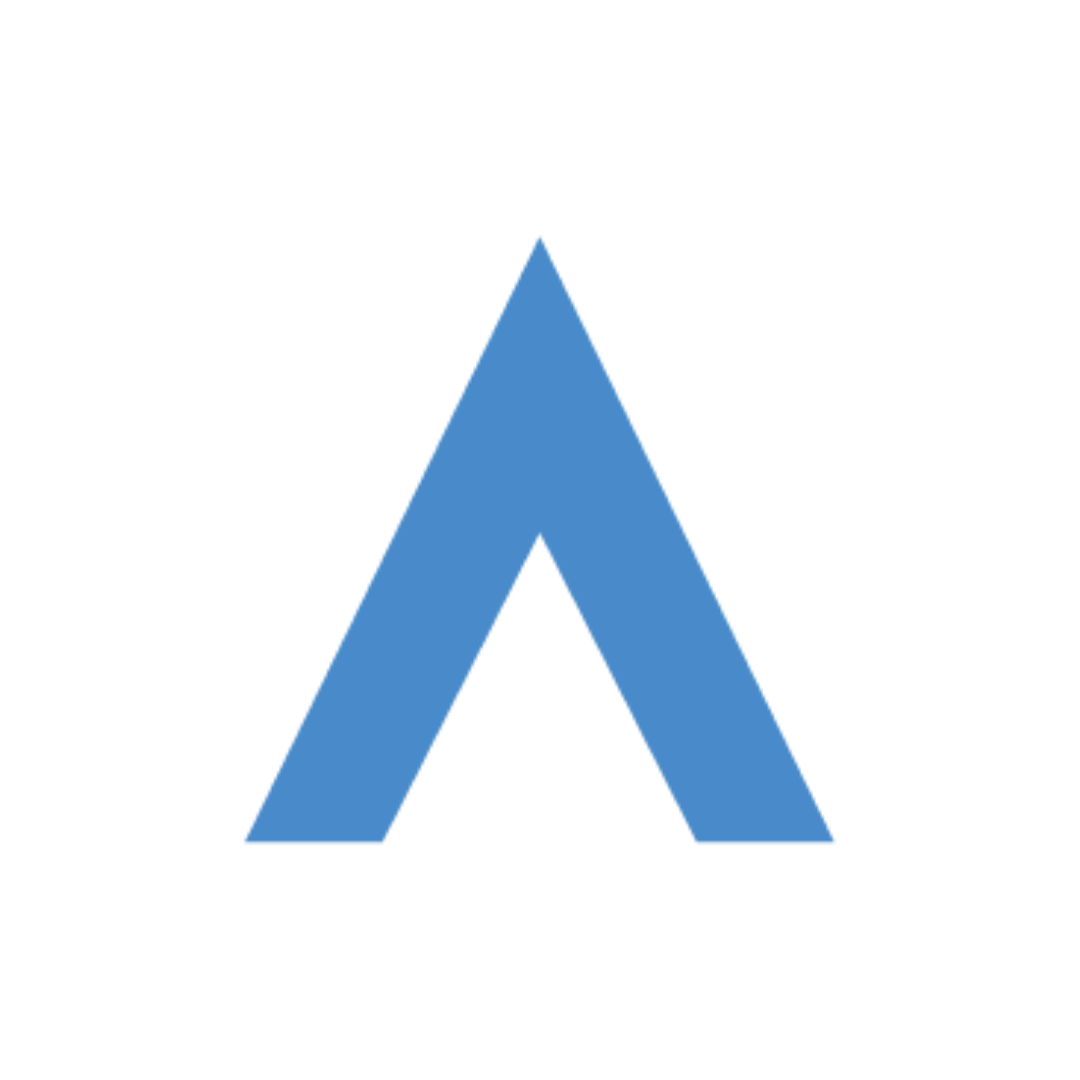 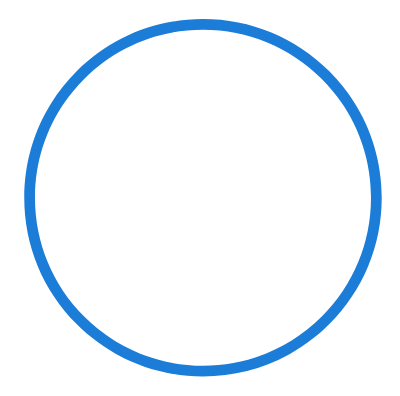 Copyright 2021 SMART Recovery®
Introduction
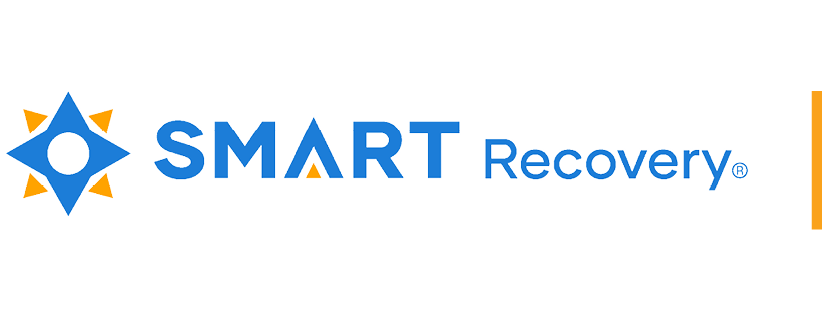 SMART stands for Self-Management and Recovery Training. We are a non-profit, volunteer, mutual self-help peer support group – not professional therapy.
The meeting lasts 90 minutes and is open to everyone.
Our discussions focus on how to abstain from any type of addictive behavior.
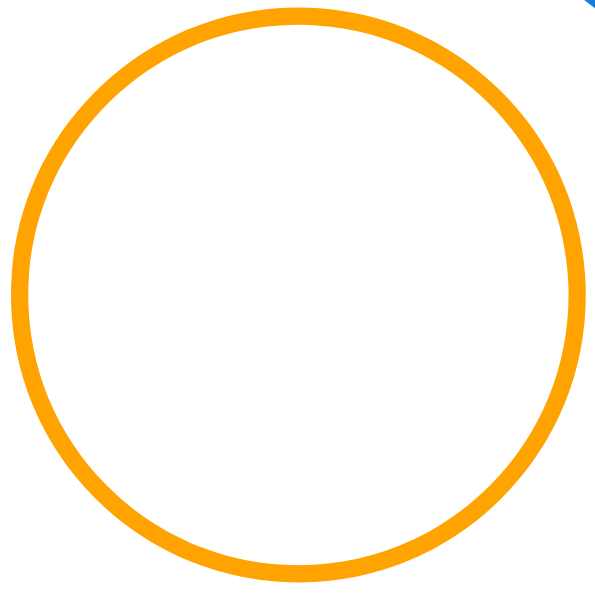 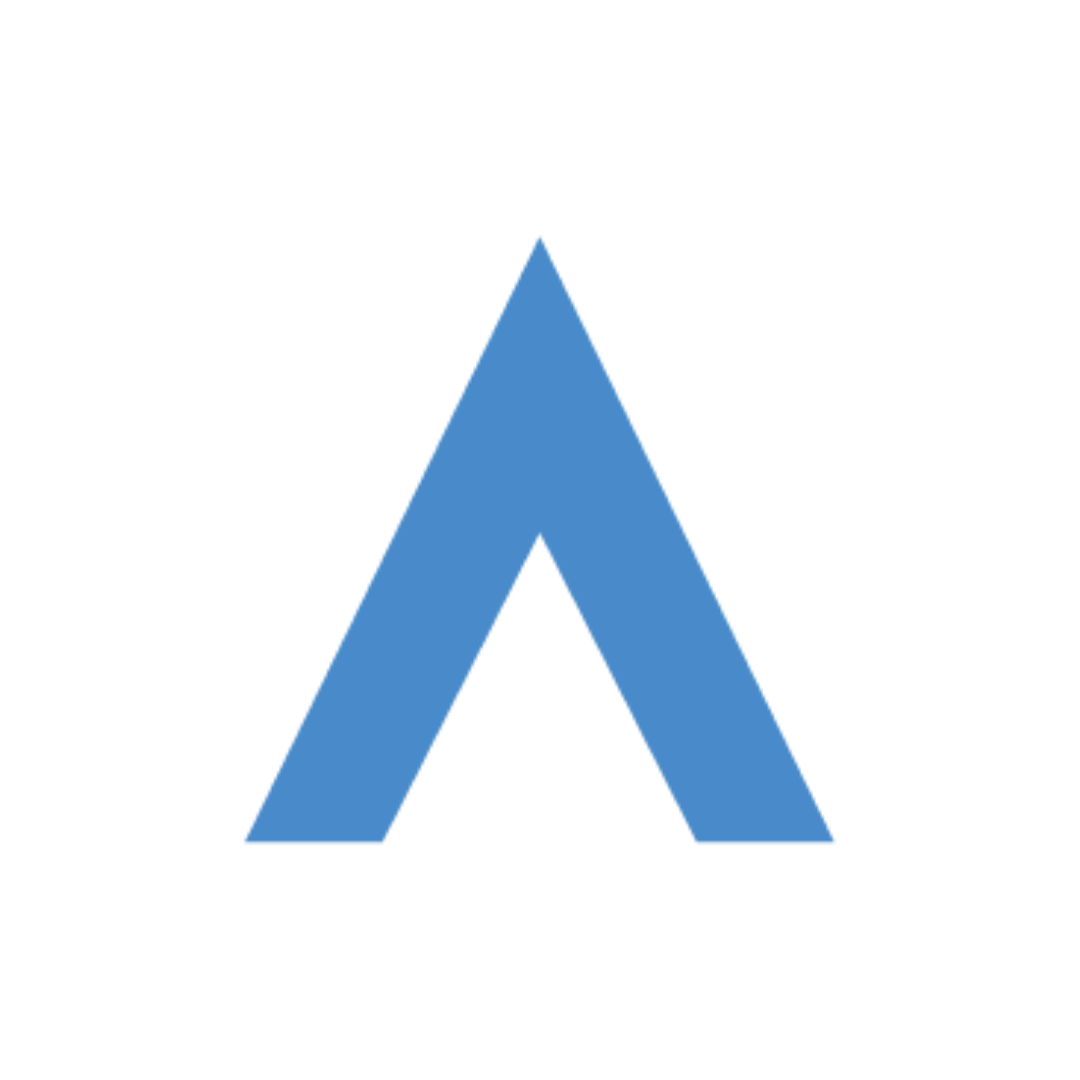 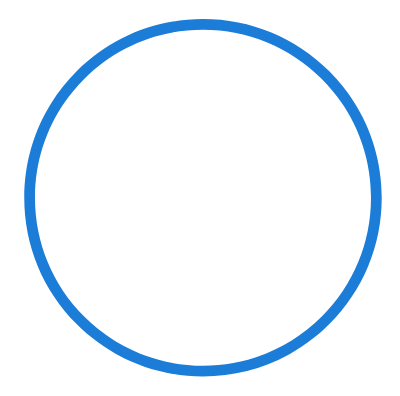 Copyright 2021 SMART Recovery®
Introduction
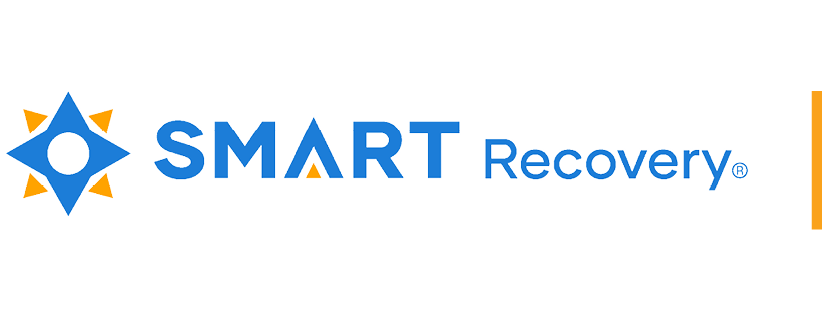 SMART teaches self-empowering skills. It is a Tool-driven program which helps participants
Build and maintain motivation to change
Better cope with urges and cravings
Better manage our own thoughts, feelings and behaviors
Achieve a more balanced lifestyle
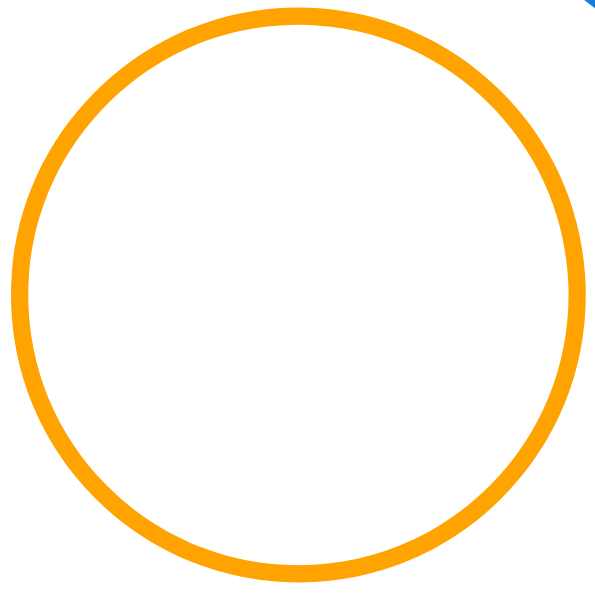 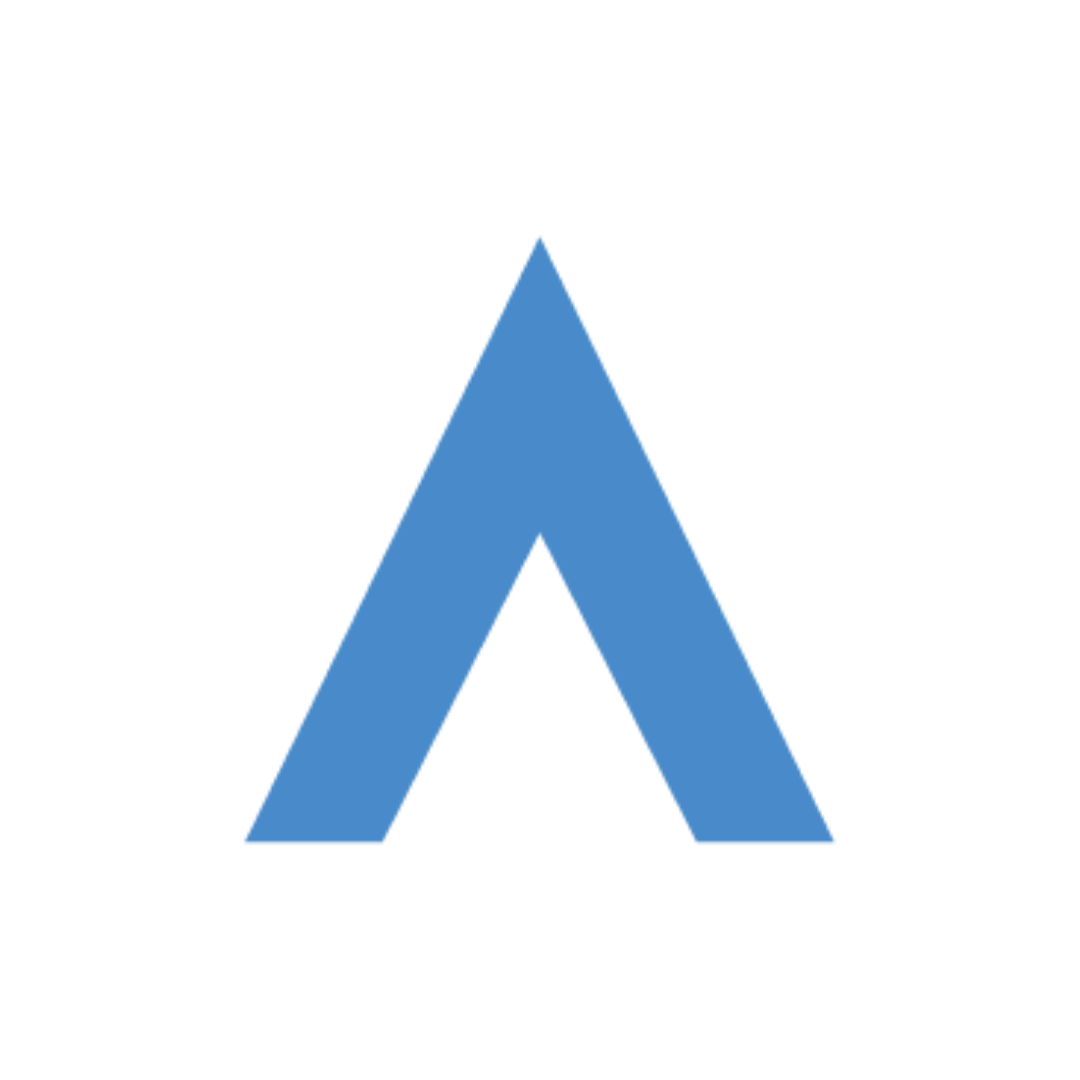 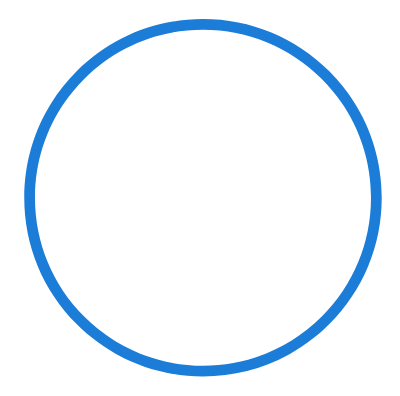 Copyright 2021 SMART Recovery®
Meeting Guidelines
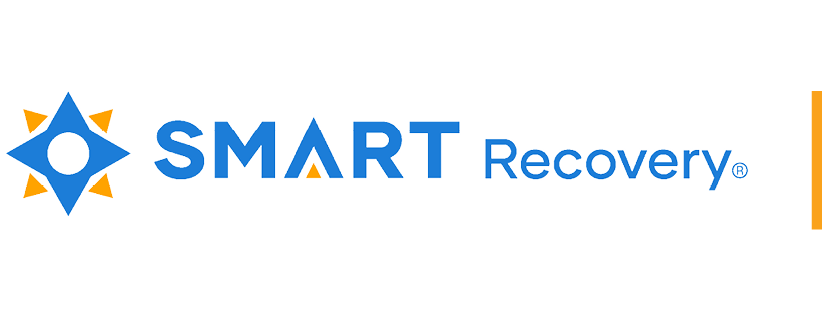 We respect privacy and confidentiality for all that is said and done at this meeting.
We encourage participants to ask questions and share ideas about what has been helpful to them
But there’s no requirement to participate in the meeting.
We refrain from labeling, giving advice or telling others what they should do.
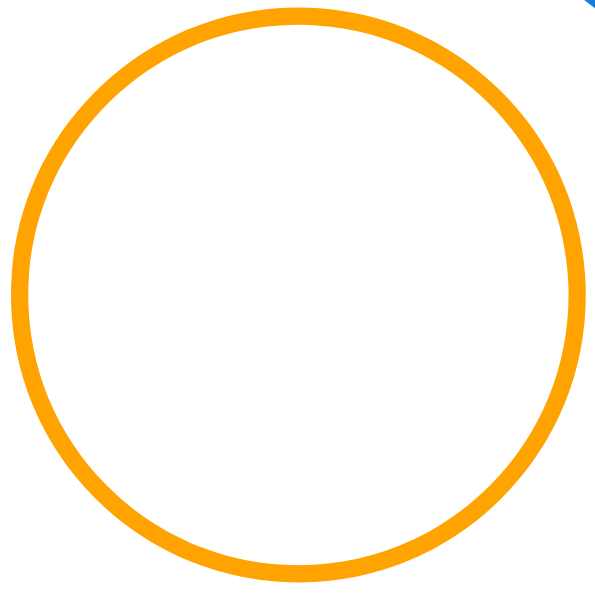 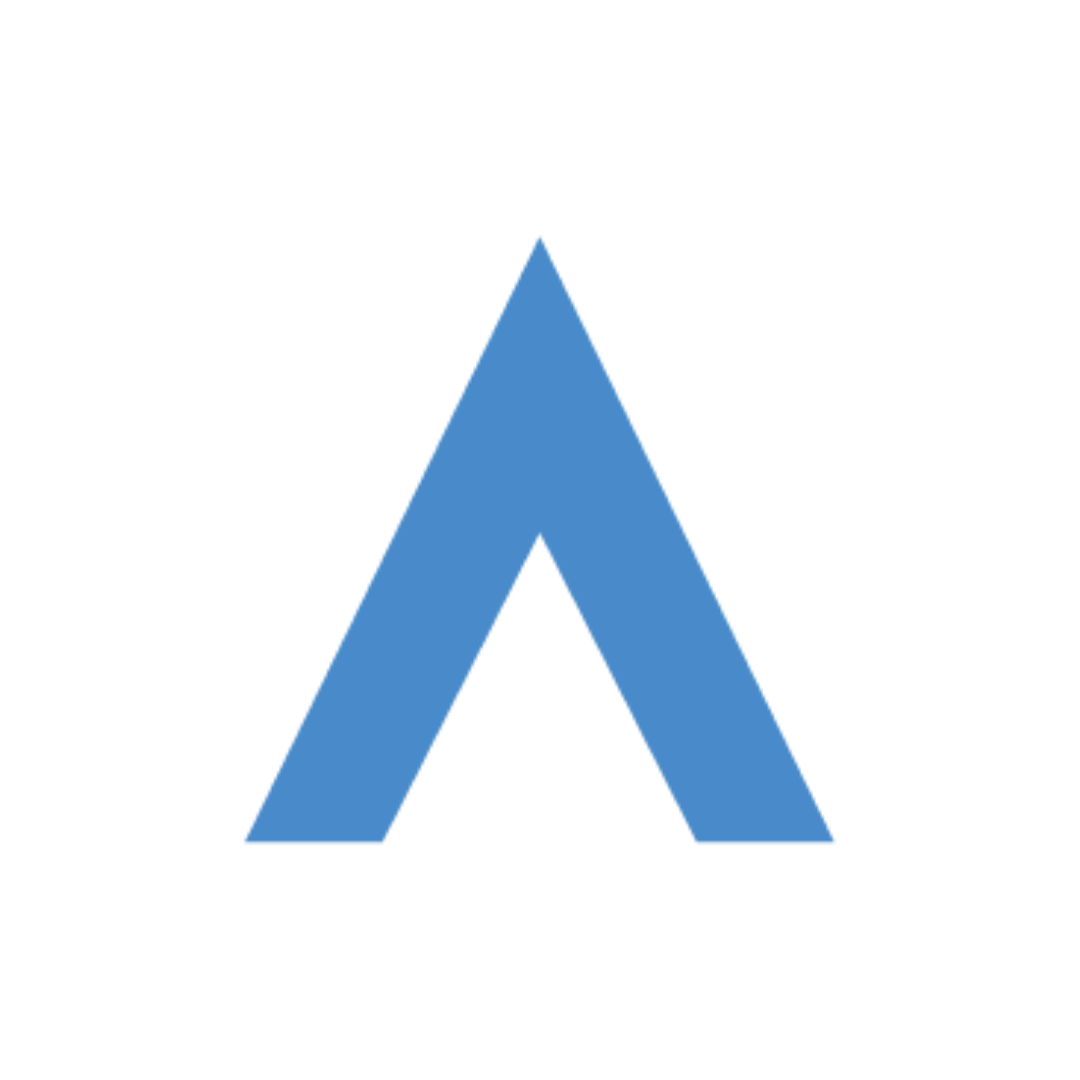 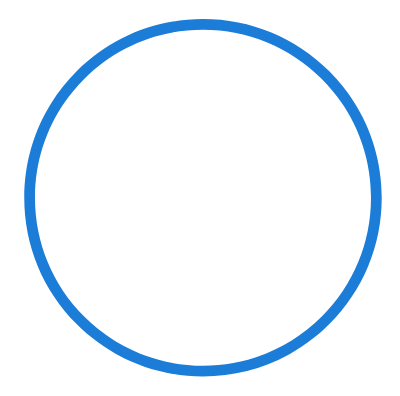 Copyright 2021 SMART Recovery®
Meeting Guidelines
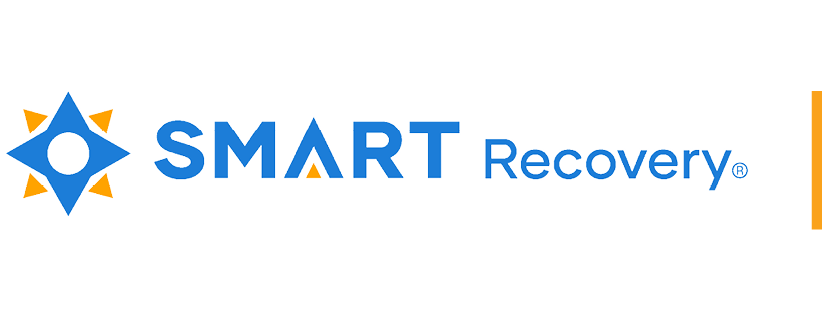 If you have been drinking or using, you’re welcome to stay and observe the meeting, but please refrain from giving input.
If you receive an inappropriate or unwanted private message from another participant during the meeting, please notify the meeting Facilitator.
Please mute when not speaking.
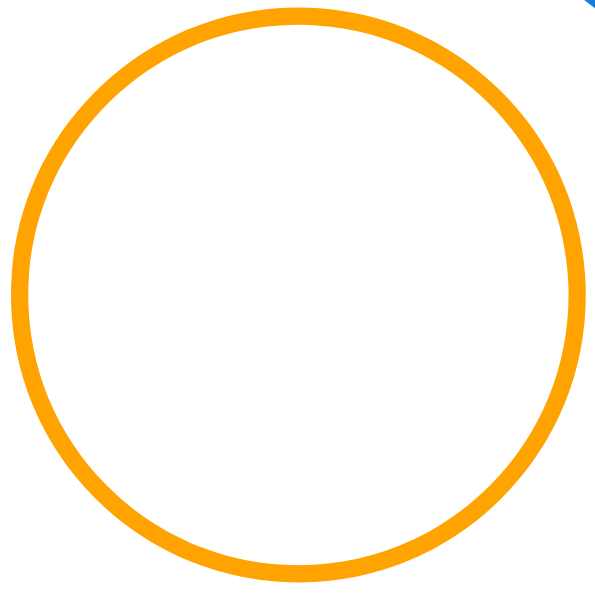 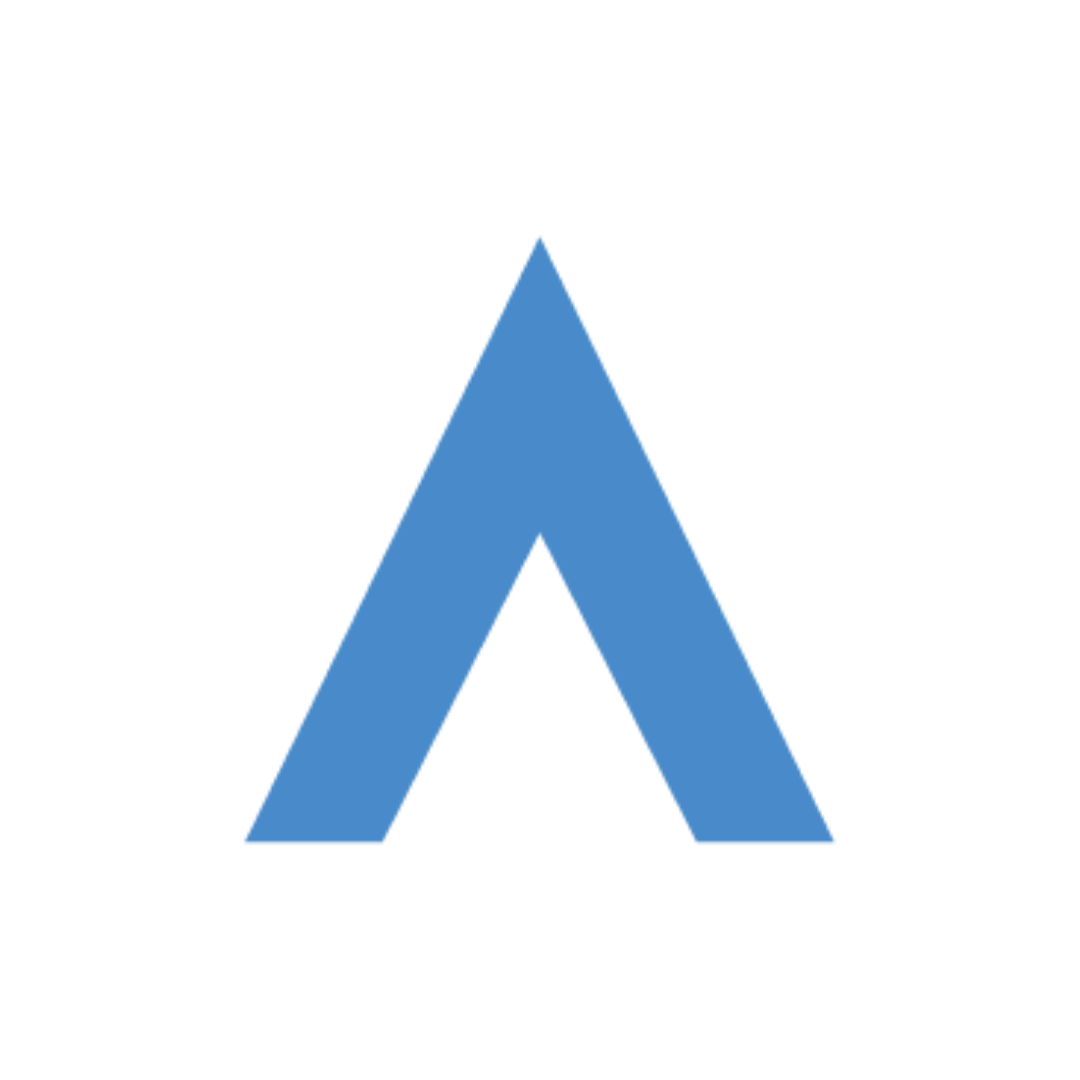 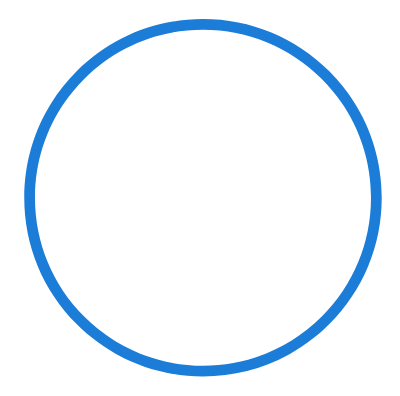 Copyright 2021 SMART Recovery®
Check-In
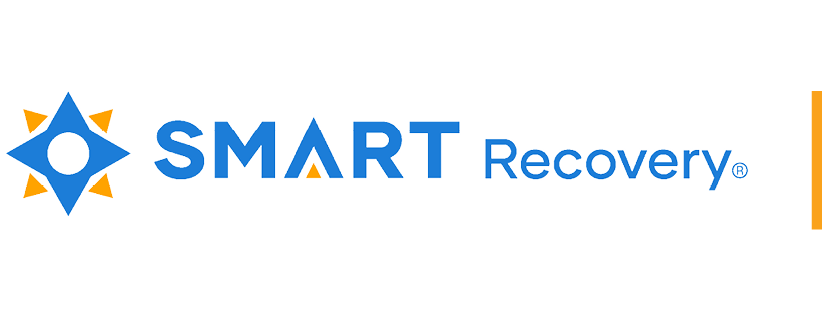 This is an opportunity for you to let us know a little more about why you are at this meeting and how things have been going for you recently.
This is a good time to mention if you have a particular issue, topic, success, question or concern that you would like to discuss during the meeting.
Anyone wishing to, may simply pass.
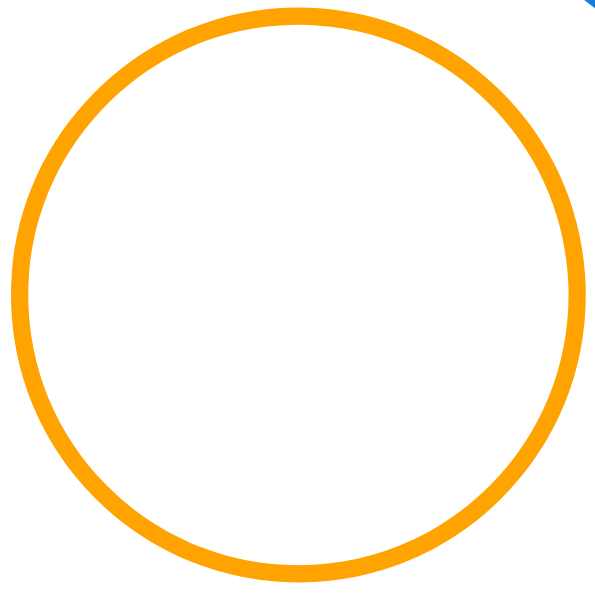 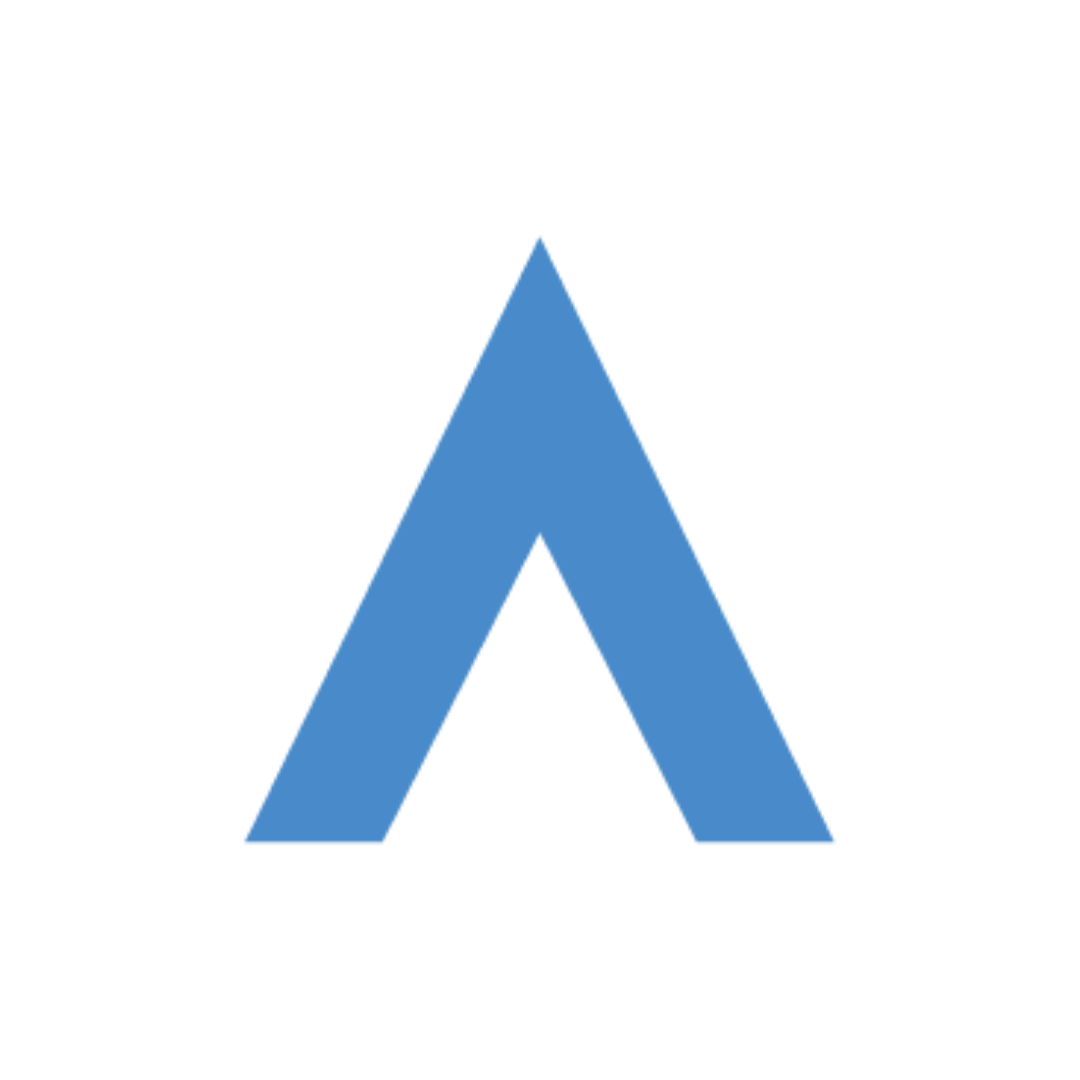 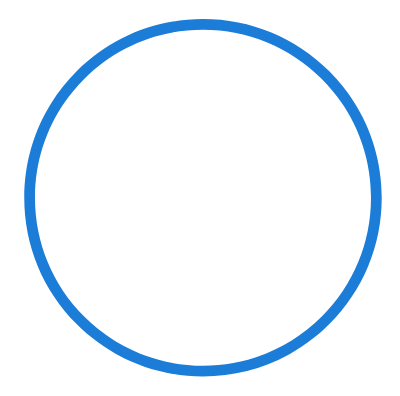 Copyright 2021 SMART Recovery®